INTRODUCTION TO COMPOSITES
What is meant by Composite?
Composites can be defined as materials that consist of two or more chemically and physically different phases separated by a distinct interface. 
An other words Composites are solid materials composed of more than one substance in more than one phase
The different systems are combined judiciously to achieve a system with more useful structural or functional properties non attainable by any of the constituent alone.
General Properties of composites
Properties of composites  will depending upon adding material.
Generally it has good strength
Good electrical properties
Less weight
High performance
Good Thermal properties.
Advantage of Composite
Composites, the wonder materials are becoming an essential part of today materials due to following the advantages such as
 It has low weight
Corrosion resistance
High fatigue strength
Longer life
Lower Manufacturing cost 
DISADVANTAGES:
Cost of raw material
Difficulty with analysis
Manufacturing time
Application
They are extensively used as materials in making aircraft structures.
 Electrical & Electronics
 Medical equipment
 Space vehicle
 Building and construction.
Ships and boats
Automotive parts
Packaging
Matrix
Matrix can defined as different form or it will give new shape.
In present situation there are five types of Composite matrix available.
Polymer matrix composite(PMCs)
Metal matrix composite(MMCs)
Ceramic matrix composite(CMCs)
Carbon-carbon composites(CCCs)
Intermetallic composites(IMCs) or Hybrid composites
Polymer Matrix composites
A polymer matrix composite (PMC) is a composite material consisting of a polymer imbedded with a reinforcing phase such as fibers or powders 
There are two types
Thermoplastics
Thermoset
THERMOPLASTICS:
Ex:PP,PA6,PA66,POM,PBT,PC etc.,
THERMOSET:
PF,UF,MF etc.,
Continue…..
Thermoplastic molding compounds include fillers or reinforcing agents 
Nearly all rubbers are reinforced with carbon black 
Thermosetting (TS) polymers are the most common matrix materials 
Principal TS polymers are: 
Phenolics – used with particulate reinforcing phases .
Polyesters and epoxies - most closely associated with FRPs.
PP composites
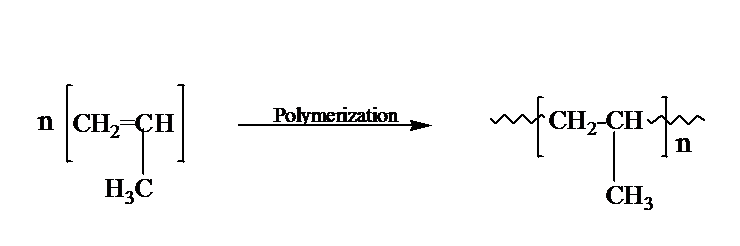 The main attractive features of PP are
	-	 Exceptional flex life
	-	Good surface hardness 
	-	High chemical resistance
 	-	Good stability in boiling water
 	-	Excellent electrical property 
	-	Long-life integral hinge application
Pp composite
About 3% of PP compounds are filled with talc. 
Talc filler improves stiffness and heat deformation resistance.
Talc filled PP compounds are used in heater housings, car mounting components and several domestic appliances.
 Talc filled PP sheet is used as an alternative to carton board.
And also PP can mixed with CaCo3 ,UV stabilizer ,Processing Aids etc.,
Nylon  composites
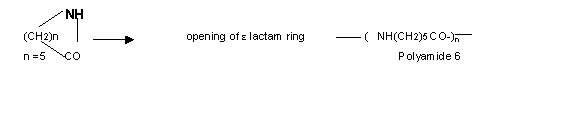 The general characteristics of Polyamide 6 is summarized below
Hard and though thermoplastic
Good abrasion resistance
How co-efficient of friction
High tensile strength 
Good dimensional stability 
Low tendency to work 
Smooth appearance of surface 
Average to high surface gloss 
Resistance to lubricants,  engine fuels, grease etc.
Nylon  composites
FILLERS:
Silicon dioxide - increase tear strength.
Mica and  talc improve stiffness, strength, hardness, heat distortion characteristics, dimensional stability and surface finish
Metal powders (aluminium, bronze, steel, lead, zinc, copper, nickel) improve heat distortion characteristics and particularly, electrical conductivity
Graphite are used particularly in glass fiber reinforced polyamides to improve slip and wear characteristics.
Nylon  composites
REINFORCEDMENT:
The main reinforcement for PA is glass fiber material.
 It is used in proportions of up to 50% w/w in PA 6 and PA 66 and upto 30% w/w in PA 69, 610, 11 and 12. Tensile strength, stiffness, hardness, heat distortion characteristics, cracking resistance, chemical and hydrolysis resistance are all improved.
 Carbon fibers increase the elastic modulus significantly more than glass fiber material and also improve slip properties, thermal and electrical conductivity
Additives of Polyamide
1. Anti oxidants
	2. Heat stabilizers
	3. UV stabilizers
	4. Nucleating agents
Properties of pc
Easy colourability
Chemically resistant to organic and inorganic liquids
 Non-toxic
 Good insulator
 Dielectric constant is independent of temperature 
 High corrosion resistant
 High creep resistance over board temperature range.
Excellent toughness
Dimensionally stable
Very good impact resistance at small thickness
Fillers
Graphite, MoS2 and PTFE are successfully used in PC to minimize abrasion and wear  moldings.

  Aluminum powder is used to increase the thermal and electrical conductivity. This provides protection against electromagnetic interference (EMI) in, for examples, data processing installations.
OTHERS 
UV absorbers are the only effective UV stabilizers
 Colorants
 Blowing Agents
Reinforcements
The preferred reinforcement for PC as for many other plastics, glass fiber. 
 PC occupies third place amongst GF reinforced thermoplastics PA and PP. 
The glass content varies between 10 and 40%. E-glass surface-treated with silanes to promote adhesion is the main reinforcement.
 A PC reinforced with 30% w/w glass fiber can complete in mechanical terms with non-ferrous metals or thermosets. 
 Wollastonite is used very occasionally to improve the stiffness of moldings.
Properties of pom
Good appearance
 Homopolymer is resistant to mid acids and bases
 Good electrical properties but affected by moisture
 Stiff and rigid
 Good toughness
 Notch sensitive
 Excellent fatigue resistance under repeated load
Excellent creep resistance under continuous load
 Low coefficient of friction
 Good abrasion resistance
 Maintains the mechanical, chemical and electrical properties over broad temperature range and time
Pom composite
Stabilization is carried out by salts of carboxylic acids. 
 Without UV stabilization, POM has a tendency to surface cracking and chalking after a short period of weathering outdoors. 
Carbon black can be used to achieve excellent UV stabilization
The pigments used to produce colored molding compounds from natural POM.
Fillers
Filling with  MoS2 reduces  the static and dynamic coefficient of friction and thus the tendency to stick-slip.
 Addition of chalk improves the unlubricated abrasion resistance, a property valuable for gears and bearings. The flexural fatigue strength is also significantly increased. 
 Addition of PTFE exploits the good slip properties of this material and the high mechanical strength of POM. Maintenance-free bearings without stick-slip are important applications.
 The slip characteristics of standard POM grades can be improved by the addition of oil concentrates in a ratio 1:10 Aluminium and bronze can be used to increase the heat distortion temperature and electrical conductivity.
Reinforcements
The good heat distortion characteristics of reinforced grades can only be exploited for a short time.
 The maximum service temperature even for glass- reinforced grades is only just above 100°C, 20 to 30% w/w of chopped and continuous strand doubles the tensile strength and triples the flexural modulus of elasticity. 
 Creep behaviour at elevated temperatures is also improved. 
 The downside is lower notched impact strength and higher price per volume. 
 Glass beads can be added up to 80% w/w without significantly affecting processing conditions.
Properties of pvc
PVC is polar in nature.

 	Resistant to non- polar solvents.

	Flame retardant and self extinguishing.

-	Presence of chlorine atom causes an increase in inter 	chain attraction and increase hardness and stiffness of 	polymer.
Additives and Compounding
A PVC compound may contain the following ingredients.
	-		Polymer			
	-		Stabilizers	 
	-		Plasticizers 
	-		Polymeric Processing Aids		-		Impact Modifiers
	-		Fillers
	-		Pigments
Some other miscellaneous materials include flame (fire) retardants, optical bleaches and blowing agents.
Stabilizers 

-	Heating of PVC at temperature above 70°C has a 	number of adverse effects on the properties of the 	polymers. Sufficient degradation may take place 	during standard processing operations (150-200°C) 	making the product useless. Therefore to avoid 	degradation ‘stabilizers’ are found useful.

-	The compounds of Cd, Ba, Ca and Zn are 	prominent as PVC stabilizers.
Plasticizers

Plasticizers are used For reducing processing temperature of polymer below the decomposition temperature.
To modify the properties of finished products such as 	flexibility.
To modify processability.

Ex:
All PVC plasticizers have a solubility parameter to that of PVC.
Di-iso-octyl phthalate (DIOP) and di – ethyl 	hexylphthalate (DEHP) are most important 	plasticizers 	used in PVC.
Extenders

 	Sometimes plasticizers are not found useful in PVC because of their limited compatibility with the polymer.

  	When mixed with ‘true plasticizer’ (commercially called 	extenders), a reasonable compatibility is acquired. 

  	Extenders are cheaper than ‘plasticizers’. 

 	 Plasticizers can often be used along with ‘Extenders’ 	without any adverse effects on the properties of 	compound.
       	Commonly used extenders in PVC are
-	Chlorinated paraffin waxes
-	Chlorinated liquid paraffin fraction
-	Oil extracts
Lubricants 

- 	Two types of lubricants are generally used in PVC 		- internal lubricants and external lubricants.

 	External lubricants prevent sticking of the compound to 	the processing equipments by forming a film 	between the bulk of 	the compound and the metal 	surface of the processing equipment.

 	Internal lubricants improves flow behaviour of the 	materials.

 	 Stearic acid, Monoglycerine ester, Calcium Stearate, normal Lead Stearate, Dibasic Lead 	Stearate, Graphite are employed to improve flow 	properties.
Fillers

	Fillers are commonly employed in order to reduce cost.  	They may also be incorporated for technical reasons 	such as; 
	To increase the hardness of a flooring compound, 
	To improve electrical insulation properties 
	To improve the hot deformation resistance of cables.

	For electrical insulation, china clay is commonly 	employed while various carbonates are used for general 	purpose work.
Polymeric Impact Modifiers & Processing Aids 

 	Unplasticized PVC has a high melt viscosity leading to 	some difficulties in processing. The finished product is also 	too brittle for some applications. In order to overcome 	these problems ‘impact modifiers’ are generally added.
 
  	Impact modifier are semi-compatible and often somewhat 	rubbery in nature.

 -	Examples for Impact modifier are ABS graft copolymers, 	Methacrylate – butadiene - styrene (MBS) terpolymers, 	Chlorinated Polyethylene, EVA-PVC graft polymers.

-	Chlorinated Polyethylene is being widely used as an 	‘impact modifier’ particularly where good aging properties 	are required.
Compounding of PVC
This is the most important operation in the PVC 	processing 	where the PVC resin is formulated 	into 	a compound with the desired properties with 	respect to processing and end product by addition of 	selected additives. Adding and mixing additives into 	plastics is an integral part of a much 	broader operation 	called compounding in which ingredients including the 	colorants are intimately mixed together into a 	nearly homogenous mass.

Compounding operation can be classified into following two
Categories;

 	Melt blending , where the mix is fluxed or fused.
 
	 Dry blending, where the resultant compound is a dry 	relatively free flowing powder containing the liquid 	ingredients absorbed on the polymer particles.
PROPERTIES OF PPS: 

Benzene rings and sulfur atoms form the backbone of the symmetrical macromolecule and characterize the properties:
- high strength, stiffness and hardness,
- high heat distortion temperature,
- low moisture absorption,
- favorable flow properties,
- high dimensional stability,
31
PPS COMPOSITE:
Among the high temperature resistant additives, the most important are glass fiber, carbon fiber & mineral fillers such as chalk, iron oxide and others
 
Carbon fiber reduces surface resistance & in special cases achieves a desired electrical conductivity

Mineral fillers improve processability, reduce shrinkage  and improve surface gloss

Graphite increases the stiffness of molded material

PTFE improves the friction and wear characteristics.
32
Properties of PBT
High strength & rigidity
 	Excellent dimensional stability
 	Low co-efficient of friction
 	Good abrasion resistance
 	Low moisture absorption
 	Resistance to weak acid, bases, alcohols, ketones, oils,  
             fats  and aliphatic hydrocarbons
 	Good resistance to motor oil, gasoline and brake fluids
 	High temperature resistance
 	Excellent flame resistance
 	Good electrical resistance
 	High arc resistance & dielectric strength
PBT ComPOSITE:
Mica – Fillers 
The preferred reinforcement for PBT as for many other plastics, glass fiber.  
The glass content varies between 10 and 25%. 
 A PBT reinforced with 20% w/w glass fiber can complete in mechanical terms with non-ferrous metals or thermosets. 
OTHERS 
UV stabilizers
 Colorants
STRUCTURE AND GENERAL PROPERTIES of phenol formaldehyde
High toughness and low-temperature toughness (depending on the    reinforcement), 
 Good heat distortion characteristics, 
 Low coefficient of linear expansion, 
High resistance to organic solvents, weak acids and alkaline solutions, 
 Not resistant to strong acids and alkaline liquors, 
 Resistant to stress crack formation, 
 Low flammability.
 Only able to be produced in dark colours. 
Not permitted for contact with food.
Phenol Formaldehyde commposite
Accelerator: Basic materials such as lime or magnesium oxide increase the hardening rate of compositions 
Fillers-Woodflour: Fine sawdust is most commonly used filler. It is not only an effective diluent for the resin to reduce exothermic and shrinkage, but it is also cheap and improves the impact strength.
Continue…..
Coconut shell flour: Incorporated into the moulding composition in large quantities and these results in cheaper mixes than the woodflour. Coconut shell flour-filled mouldedings have poor mechanical properties and hence the filler is generally used in conjunction with woodflour. 
Cotton Flock: For better impact strength cotton flock, chopped fabric or even twisted cord and strings may be incorporated. 
The cotton flock-filled compounds have the greatest mouldability but the lowest shock resistance whilst the twisted cords and strings have the opposite effect.
Continue….
Other Fillers: Nylon fibres and fabrics are used to confer strength and flexibility and glass fibres are used for strength and rigidity.
 Asbestos are used for improved heat and chemical resistance and silica, mica and china clay for low water absorption grades (Now a days asbestos fillers is not recommended )
Iron-free mica powder is particularly useful for electrical insulation characteristics
Continue….
Lubricants : Stearic acid and metal stearates such as calcium stearate are used as lubricants at a rate of 1-3% on the total compound 
Pigments: The range of pigments available is limited to blacks, browns dark blues, greens, reds and oranges.
Plasticisers : Naphthalene and dibutyl phthalate are used as plasticisers or more strictly as flow promoters. They are particularly useful where powders with a low moulding shrinkage are required.
Properties of unsaturated polyester resin
High toughness and low-temperature toughness (depending on the    reinforcement), 
 Good heat distortion characteristics, 
 Low coefficient of linear expansion, 
 Resistant to stress crack formation, 
 Low flammability
Highly cross-linked nature of the three dimensional polymer network enhances the resistance of the plastic to softening and deformation at high temperatures.
Fillers
Advantages of fillers
Lowering of shrinkage on curing
Lower the curing temperature, and thus lower in the internal stress in the finished parts
Improve the mechanical properties (except the impact strength) and the heat resistance of the mouldings.
Lower the cost .
Examples : Aluminum trihydrate, Calcium carbonate,talc, MoS2 , graphite, mica ect.,
REINFORCEMENTS
Reinforcing material, fibers raise the tensile and flexural strengths, impact resistance and energy absorbing capacity of the UP resin in the moulded material.
 Fiber properties (type, cross section & length), fiber content, orientation and interaction at the fiber /matrix interface determine the total level achievable.
Naturally occurring organic fibers: Wood fibers, Cellulose fiber, Sisal fiber 
Synthetic organic fibers : Polyacrylonitrile (PAN) fibers, Polyester fiber , Polyamide fiber, Polyvinylalcohol (PVAL) fibers.
Glass Fibers :
Glass fibers are the only reinforcement fiber dominating in all high temperature composites applications due to an appealing combination of good properties and low cost. 
The characteristic advantages of glass fiber are high strength, very good tolerance to high temperatures and corrosive environments. 
Several different glass compositions are available, the most common being E and S glass, where E denotes electrical and S high strength. 
E glass offer excellent electrical properties and durability and is a general purpose grade that heavily dominates in consumption. 
S glass and AR glass are similar and offer improved stiffness and strength as well as high temperature tolerance.
Carbon Fiber
Carbon fibers are available as “Ultra high Modulus” “high-modulus”, “intermediate modulus, “high strength” etc.
Advantages include tolerance to high temperature and corrosive environment, as well as lack of moisture sensitivity.
 Major limitations of carbon fibers is their high price, brittleness and conductivity 
It is available in continuous length and chopped form.
Aramide fibers
Advantages of aramide fibers are very good mechanical properties, especially toughness and damage tolerance, moderately high temperature tolerance, corrosion resistance and good electrical properties.
Limitation of this fiber are moisture sensitivity and high price.
STRUCTURE AND GENERAL PROPERTIES OF UF. 



 Low cost. The cheaper grades are sometimes lower in weight cost than the general purposes phenolics. (It is to be noted that urea formaldehyde have a somewhat higher density). 
Wide colour range. 
Good electrical insulation properties with particularly good resistance to tracking. 
Resistance to continuous heat up to a temperature of 70o C
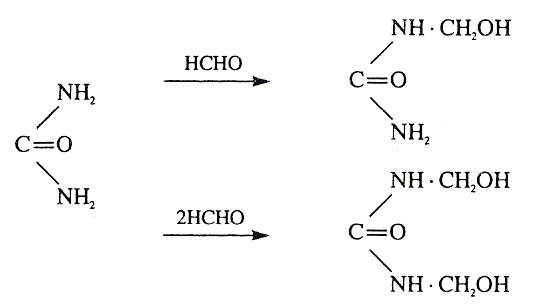 UREA FORMALDEHYDECOMPOUNDING INGREDIENTS 
Fillers
Bleached wood pulp is employed for the widest range of bright colours.
Urea-formaldehyde is mixed with the filler (usually with a dry weight resin-filler ratio of about 2:1) and other ingredients except pigment in a tough mixer. 
Woodflour, which is significantly cheaper, also be used.
Pigments
 A wide variety of pigments is now used in U-F moulding compositions 
Accelerator
In order to obtain a sufficient rate of cure at moulding temperatures it is usual to add about 0.2-2.0% of a 'hardener' (accelerator). 
Example :- Ammonium sulphamate, ammonium phenoxyacetate, ethylene sulphite and trimethyl phosphate.
GENERAL PROPERTIES OF MF

High surface hardness and scratch resistance, 
High surface gloss, 
High resistance to creep, 
Resistance to heat (up to 250 °C for special grades), 
Resistance to moisture, 
High shrinkage as for UF moulding compounds, tendency to crack                 formation, 
Curing properties better than UF moulding compounds, 
Grades, which are free of smell, are permitted for the manufacture of utensils for food contact applications.
MF COMPOSITE
Cellulose-filled compositions also find a small outlet for trays, clock cases and radio cabinets and other purposes. 
Mineral­ filled powders are used in electrical applications and knobs and handles for kitchen equipments. 
Glass-reinforced melamine-formaldehyde laminates are valuable because of their good heat resistance coupled with good electrical insulation properties; including resistance to Cracking.
GENERAL PROPERTIES OF EPOXY RESIN

Curing Latitude:  Depending upon the selection of hardener, systems can cure rapidly or slowly at almost any temperature from 5 to 180ºC.   
Low Shrinkage: Unlike phenolic and polyester resin behavior, the epoxides exhibit very low shrinkage during cure.
Toughness:  Cured epoxy resins are tough materials due to distance between cross-linking points and the presence of integral aliphatic chains.  They are approximately seven times tougher than cured phenolic resins
CORPORATE TRAINING AND PLANNING
Fillers in Epoxy
Reinforcing fibers such as graphite and polyaramide improve mechanical properties.
Non- reinforcing fillers such as alumina powder is widely used for thermal conductivity and electrical conductive applications. 
Mica is used for electrical insulation applications. 
Inorganic fillers such as talc, calcium carbonate and silica are used in epoxide systems for cost reduction with some strength enhancement. 
Carbon and graphite powders are used to have lubricity.
Calcium sulphate is used as the density controller. 
Use of synthetic sodium aluminium silicate in epoxy coatings provides improved opacity over titanium dioxide
CORPORATE TRAINING AND PLANNING
PROPERTIES OF POLY URETHANE

  Low shrinkage, 
  Low shrinkage effect on inserts, 
  Good adhesion on all materials, 
  High resistance to chemicals, 
  Low water absorption and permeability to water vapor, 
  Safe handling, 
  Low material costs.
FILLERS
Fillers used are carbonates (chalk) and these represent about 50% of the total requirement in polyurethanes. 
Organic extenders used to lower costs include wood, straw, shells and plant materials 
Reinforcements
Glass fiber is becoming increasingly important because of "high modulus" RIM products.
Glass (hollow) spheres of 5 to 300 m m diameter improve the properties of rigid foams
Polyimide (PI)
General Properties

- favorable friction and abrasion performance,
- good electrical properties,
- high resistance to high energy radiation,
- highly flame resistant,
- low outgassing under high vacuum,
- good resistance to chemicals and water.
Additives
Functional additives and reinforcements are of importance:
 Molybdenum disulfide (MoS2), graphite and PTFE for bearing material. 
 Glass-, Carbon- and aramide-fibers are used as reinforcements
STRUCTURE AND GENERAL PROPERTIES of silicon
Moulded silicones are characterized by the following properties: 
Good dimensional stability at high temperatures, 
Good electrical and dielectric properties over wide frequency and temperature ranges, 
Low water adsorption, 
Flame resistant without additives, self extinguishing, 
Good flow properties, 
Long curing time in comparison with other moulding compounds, 
Limited self life, 
Average level of mechanical properties, 
High cost.
ADDITIVES FOR SILICON
Before fabrication it is necessary to compound the silicone rubber (gum) with fillers, vulcanizing agent and other special additives on a two-roll mill or in an internal mixture. 
Fine silica fillers are generally used. Carbon blacks do not give outstanding reinforcement, adversely affect electrical insulation properties and may interfere with the curing action. 
 Silicone rubbers are normally cured with peroxide, benzoyl peroxide,  2, 4-dichlorobenzoyl peroxide and t-butyl per benzoate - 0.5-3%. 
Compression moulding powders based on silicone resins consist of mixtures of a heat-resistant fibrous filler (e.g. glass fibre or asbestos) with a resin and catalyst.
Alkyd resin
Alkyd resin may be hard ,rigid ,soft with flexible and rubbery.
Good electrical resistance.
High thermal properties.
Curing the resins improve electrical properties.
Good ESCR resistance.
Additives used in alkyd resin
Colorants used for different colors.
Depending upon the selection of hardener, systems can cure quickly. ex:ethylene sulphite and trimethyl phosphate.
Toluene can increase the adhesive properties of compounding.